Көру қабілеті бұзылған адамдарға арналған қазақ тіліндегі сөйлеу синтезі (экрандық диктор) туралы ақпарат
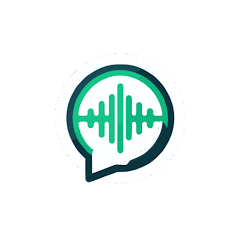 ҚР Еңбек және халықты әлеуметтік қорғау министрлігінің ақпараты бойынша көру қабілеті бұзылған азаматтар саны:
Жалпы саны: 1 шілде 2024 жылғы мәлімет бойынша көру қабілеті бұзылған 90 307 адам.
I топтағы мүгедектер: 18 574 адам
II топтағы мүгедектер: 13 588 адам
III топтағы мүгедектер: 53 392 адам
Балалар: 4 753 адам
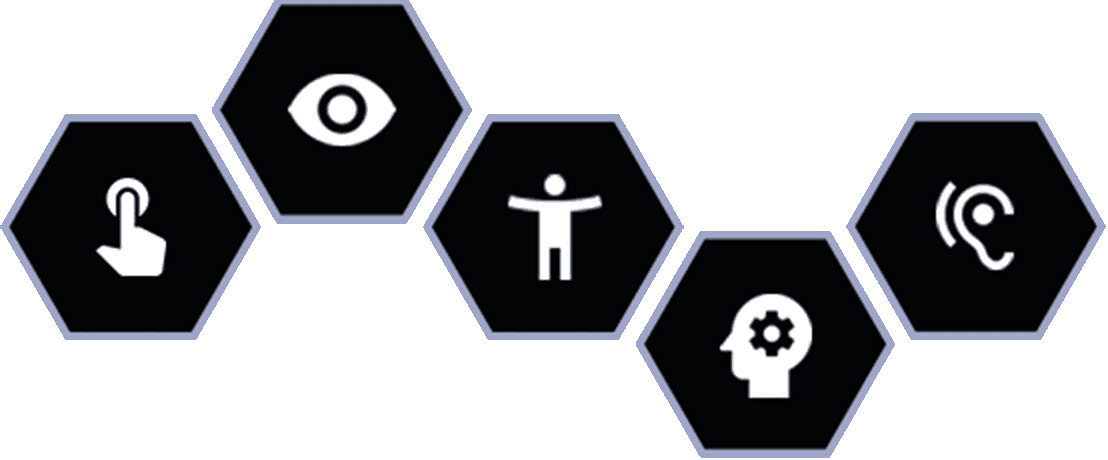 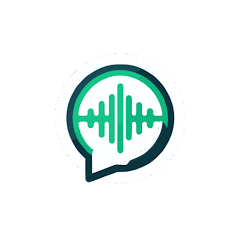 Қазақ тілінің синтезі технологиясы
Жоба мақсаты: Қазақстан Республикасының азаматтарының ақпаратқа, білімге, мәдени және кәсіби ресурстарға тең қолжетімдігін қамтамасыз ететін, олардың ақпараттық қоғамды инклюзивті бағытта қабылдауына және өмір сүру сапасын жақсартуға ықпал ететін инновациялық және тиімді құрал әзірлеу.
Қазақ тілінің синтезі технологиясы (KZTTS):
KZTTS (Kazakh Text-to-Speech) технологиясы қазақ тіліндегі мәтіндерді табиғи сөйлеуге айналдыруға арналған функция. Бұл функция  -  экрандық диктордың жұмыс жасауына қажетті маңызды технология.
Технологияның негізінде заманауи нейрондық желілер мен машиналық оқыту әдістері жатыр​.
Машиналық оқытуға жинақталған деректер көлемі:
Әр спикерге 20 сағаттан асатын арнайы wav және mp3 форматындағы аудиокорпустар жиналды.
Әртүрлі жастағы және жыныстағы спикерлердің дауыстары қамтылды, бұл синтезатордың мүмкіндігін кеңейтеді
(Моделді оқытуға ISSAI институтының деректері де қолданылды)
70 203
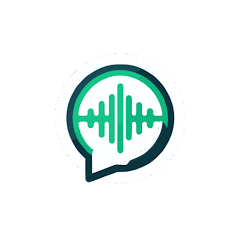 Экрандық диктор жобасы
Экрандық диктор – бұл көру қабілеті шектеулі адамдарға арналған, мәтінді дыбыстық хабарламаларға түрлендіретін арнайы бағдарламалық құрал. Бұл бағдарламалар экранда көрсетілетін мәтінді оқып, оны дыбыстық формада пайдаланушыға жеткізеді. Экрандық дикторлар көптеген функцияларды орындай алады, соның ішінде:
Мәтінді дыбыстау – экрандағы мәтінді дыбысқа айналдыру.
Навигация – пайдаланушыларға веб-беттерде, пошта сервистерінде, әлеуметтік желілерде және басқа да қосымшаларда еркін навигация жасауға мүмкіндік береді.
Құжаттарды оқу – PDF, TXT, DOC және басқа да танымал форматтардағы құжаттарды оқуға мүмкіндік береді.
Дауыстық профильдер – дауыстың жылдамдығын, қарқынын және биіктігін реттеуге мүмкіндік береді.
Интерфейс тілдері – қазақ және орыс тілдерінде қолжетімді интерфейс.
Мәтінді оптикалық тану – қолданушыларға мәтінді оптикалық тану мүмкіндігін береді.
Пернетақта пәрмендері – пайдаланушыларға түрлі пернетақта пәрмендерін қолдануға мүмкіндік береді.
Офлайн режим – интернетсіз офлайн режимде жұмыс жасау мүмкіндігі бар.
70 203
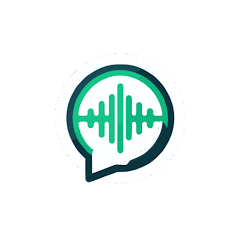 Көру қабілеті төмен азаматтарға арналған бағдарлама әзірлеу
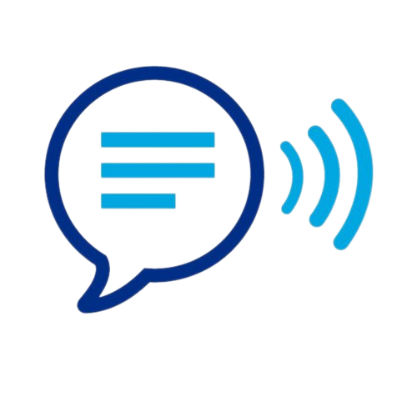 KZTTS технологиясы
Дербес Компьютер
Смартфондар
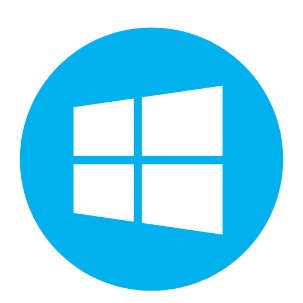 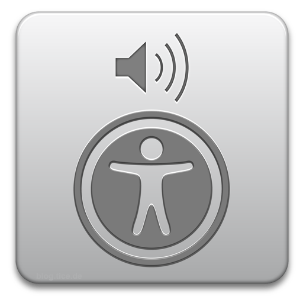 Windows SAPI
IOS VoiceOver
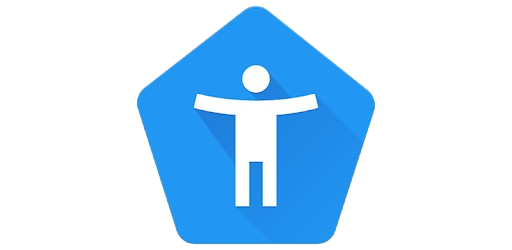 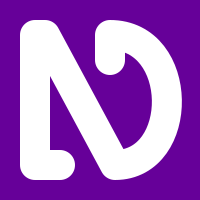 NVDA access
Android Talkback
70 203
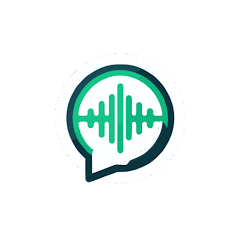 Windows ОЖ-не арналған плагин
Мақсаты: Көру қабілеті бұзылған пайдаланушыларға Windows жүйесінде қазақ тіліндегі ақпаратқа қол жеткізу мүмкіндігін қамтамасыз ету.
Функционалдар:
NVDA (NonVisual Desktop Access) плагині арқылы жұмыс істеу.
Мәтінді сөйлеу синтезі арқылы дыбыстау.
Операциялық жүйені басқару және әртүрлі браузерлерде жұмыс істеу.
Мәтінді оптикалық тану.
Пернетақта пәрмендерінің кең жиынтығы.
Дауыстық профильдерді өзгерту, құру және жою.
Офлайн режимде жұмыс істеу.
Қолдану мысалы: Windows жүйесінде NVDA плагині арқылы қазақ тіліндегі мәтіндерді дыбыстап оқу.
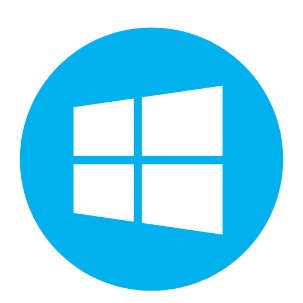 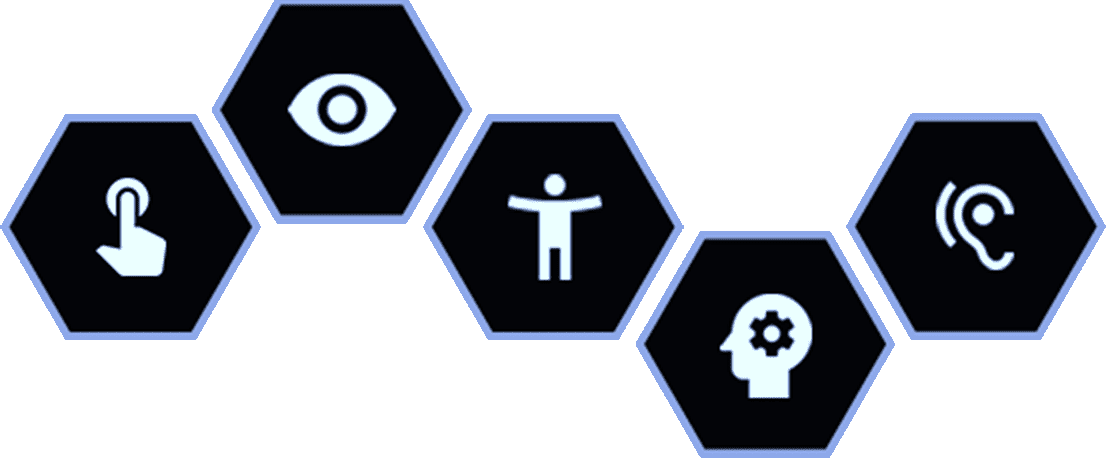 70 203
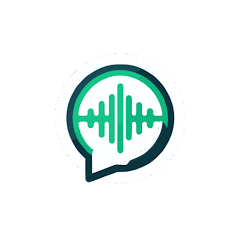 Экран дикторы Android қосымшасы
Мақсаты: Көру қабілеті бұзылған пайдаланушыларға Android құрылғыларында ақпаратқа қол жеткізу мүмкіндігін қамтамасыз ету.
Функционалдар:
Android жүйесінде Talkback қосымшасымен бірге жұмыс істеу.
Мәтінді сөйлеу синтезі арқылы дыбыстау.
Қазақ тіліндегі мәтіндерді дыбыстап оқу.
Дауыстың жылдамдығын, ырғағын өзгерту мүмкіндігі.
Ер немесе әйел дауысын таңдау.
Офлайн режимде жұмыс істеу.
Статистика:
2024 жылдың 6 шілдедегі мәлімет бойынша 178 қолданушы.
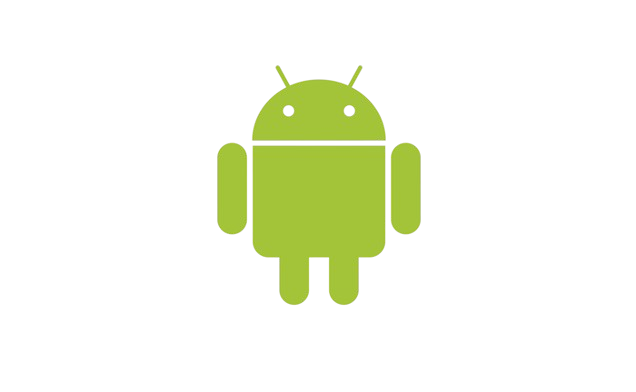 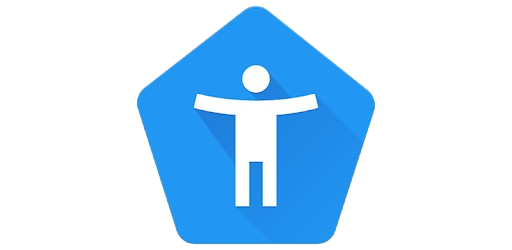 70 203
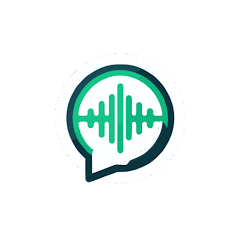 Экран дикторы iOS қосымшасы
Apple iOS 18 жаңартуларының маңызды жаңалығы:
Apple компаниясы iOS 18 операциялық жүйесіне қазақ тіліндегі экрандық дикторды қосты.
Бұл экрандық дикторды "Ару" есімді қыз табиғи қазақ тілінде cөйлейді.
iOS жүйесіндегі VoiceOver қосымшасына енгізілген экрандық диктордың арқасында көру қабілеті шектеулі пайдаланушылар кез келген ақпаратты қазақ тілінде тыңдай алады.
Бұрын iOS операциялық жүйесінде мұндай функция болмаған.
Қазіргі уақытта қазақ тіліндегі дикторды қолдану үшін, смартфондарыңызды IOS 18 нұсқасына жаңартсаңыз жеткілікті.
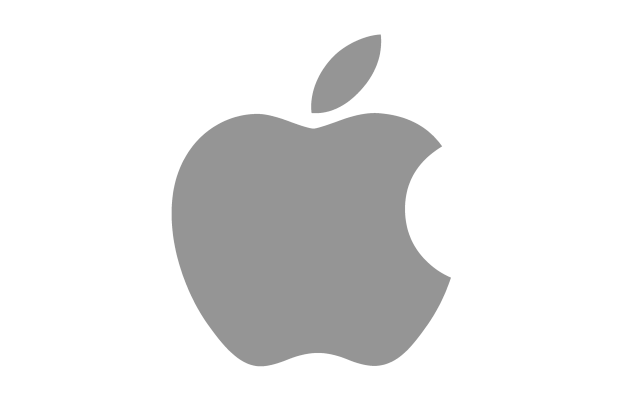 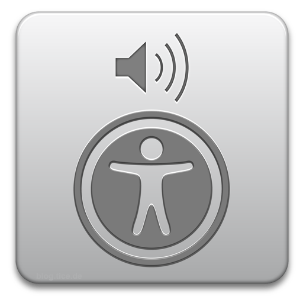 70 203
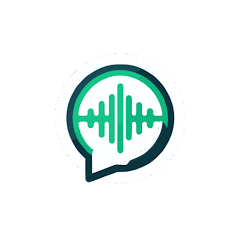 Экран дикторы жобасы
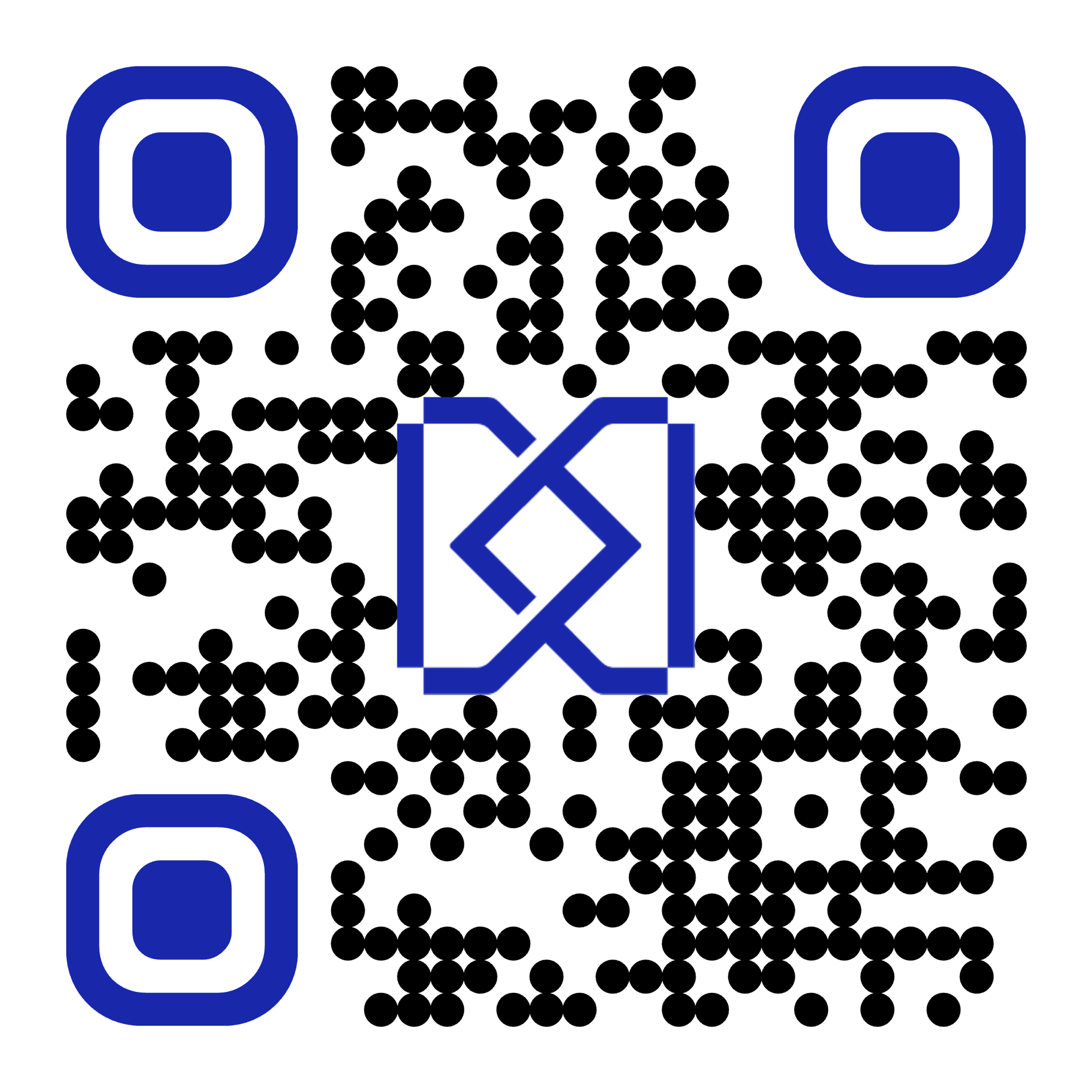 Қосымшаны жүктеу, орнату нұсқаулығы, қолдану нұсқаулығы, дауыстардың үлгілері https://screenreader.tilqazyna.kz/ сайтында орналасқан.
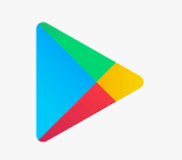 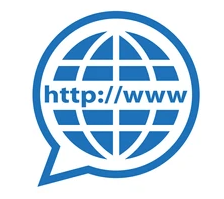 70 203